ПРЕЗЕНТАЦИЯРУКОВОДИТЕЛЯ ФИЗИЧЕСКОГО ВОСПИТАНИЯ ГБДОУ детский сад № 24 компенсирующего вида Калининского района
МАЛЕЕВОЙ ЕКАТЕРИНЫ ЮРЬЕВНЫ
ЧАСТЬ 2
[Speaker Notes: Для знакомства детей 6-7 лет с различными видами спорта]
ФУТБОЛ
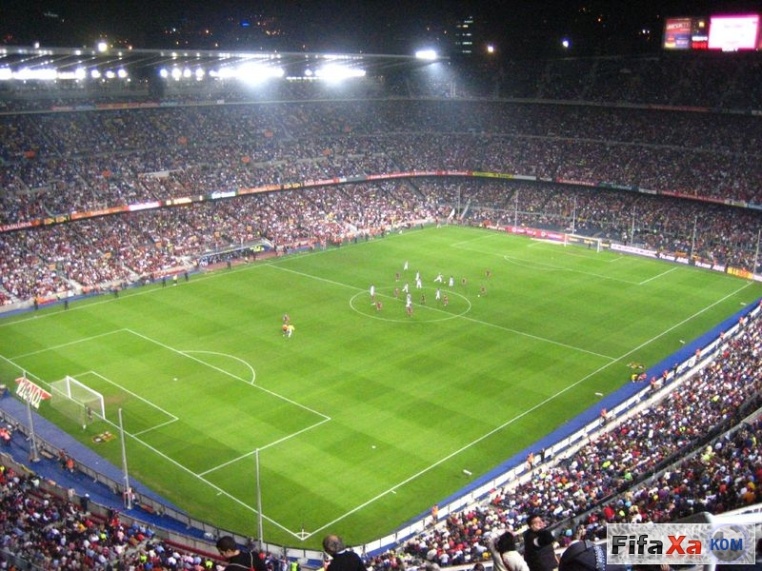 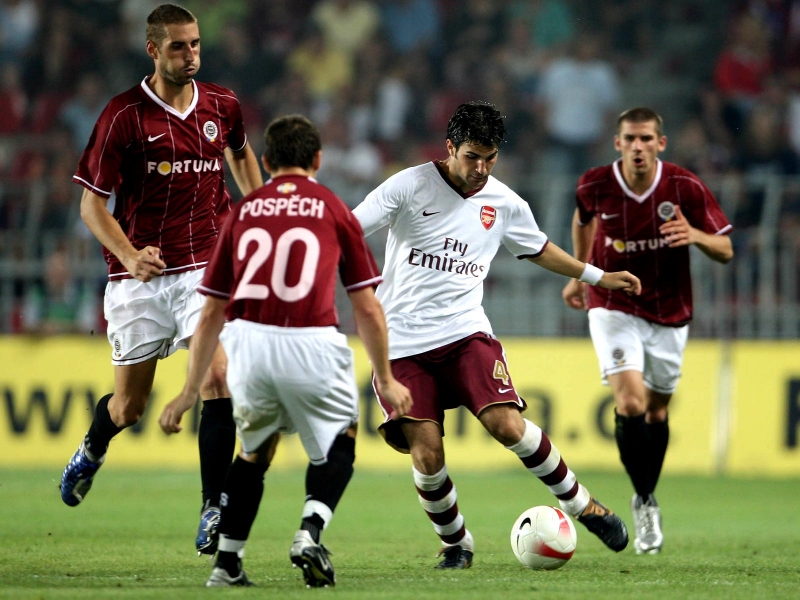 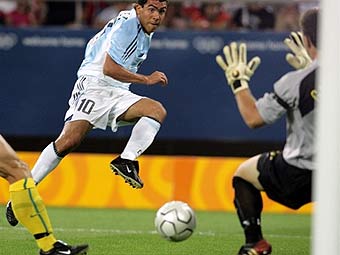 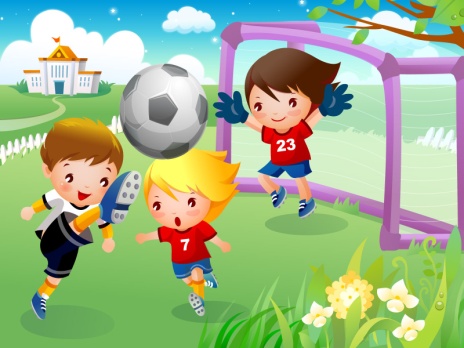 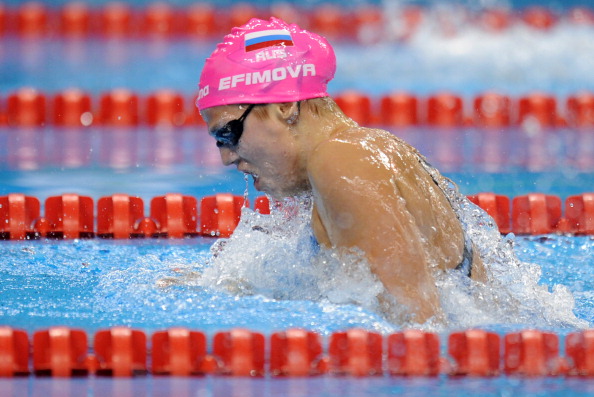 ПЛАВАНИЕ
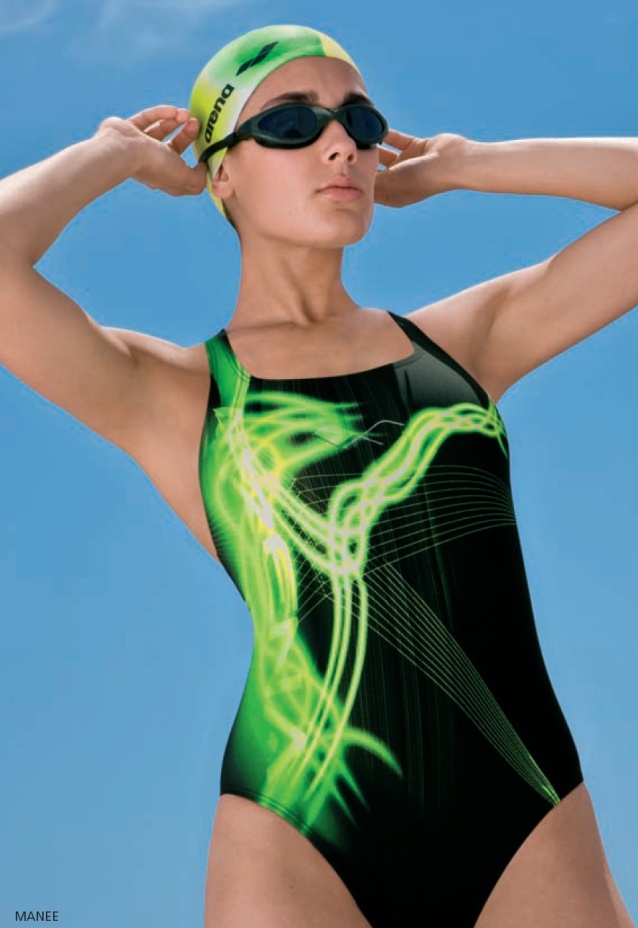 ЛЕГКАЯ АТЛЕТИКА (БЕГ)
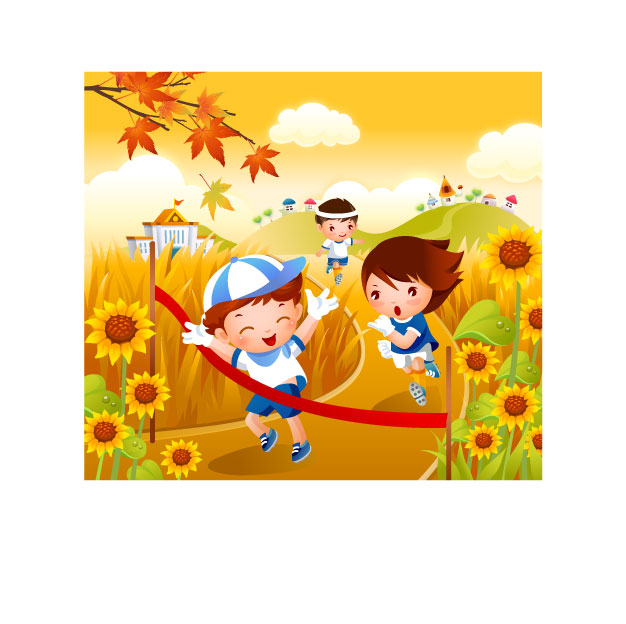 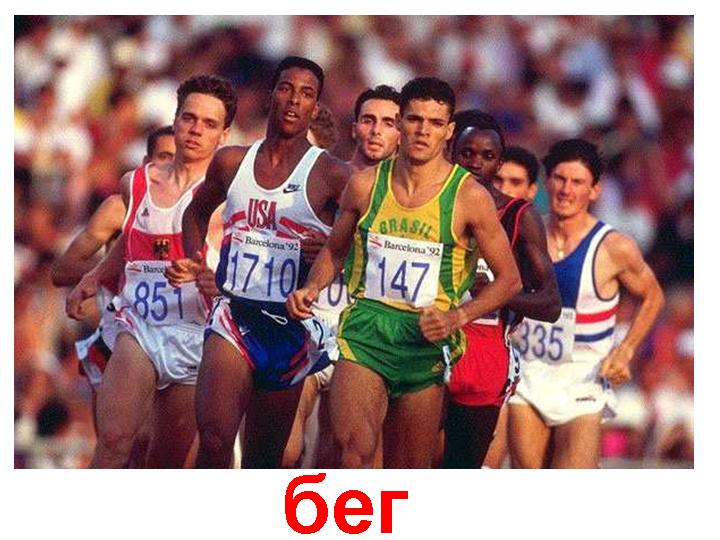 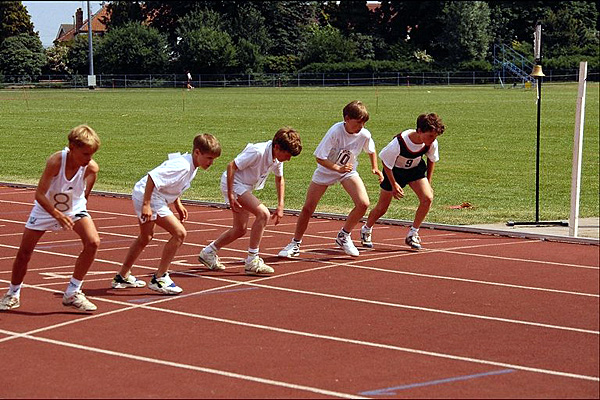 ФЕХТОВАНИЕ
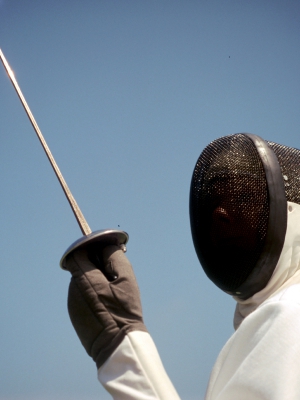 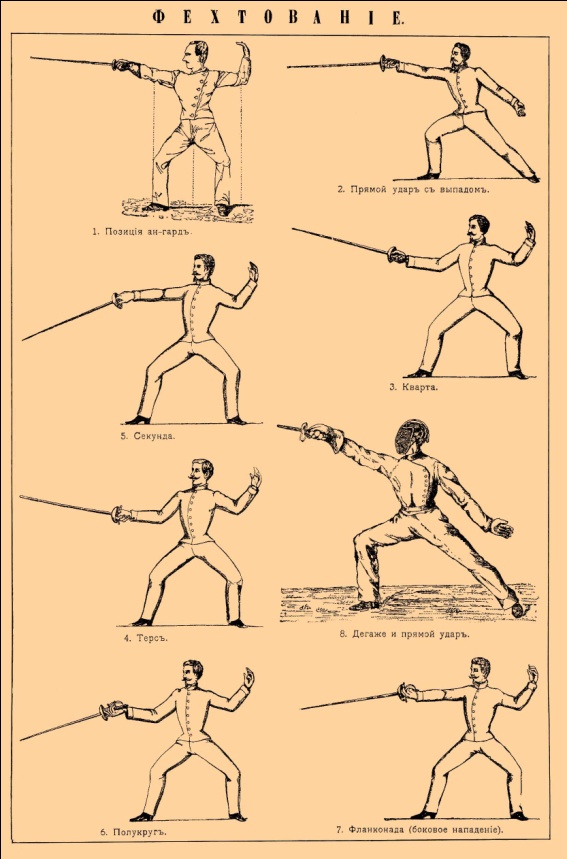 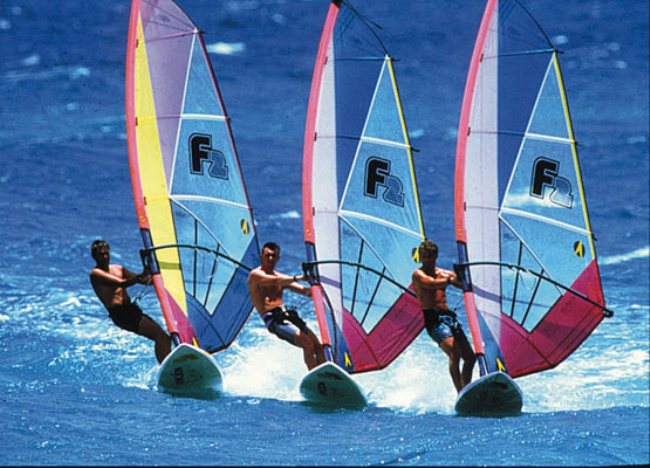 ПАРУСНЫЙ СПОРТ
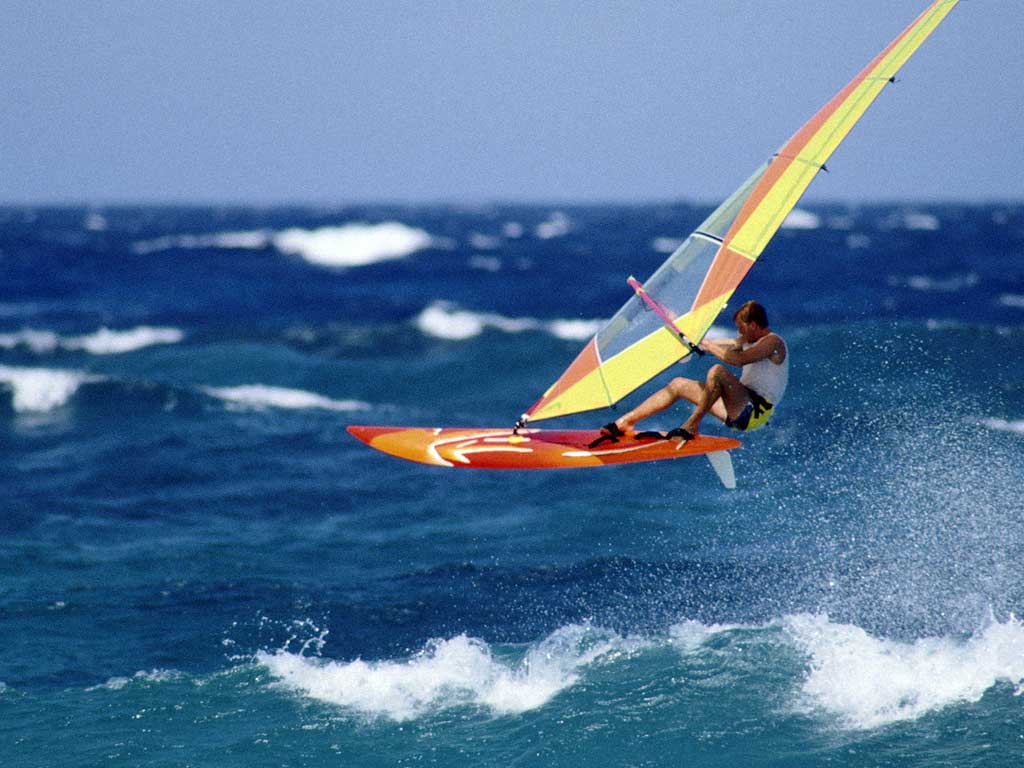 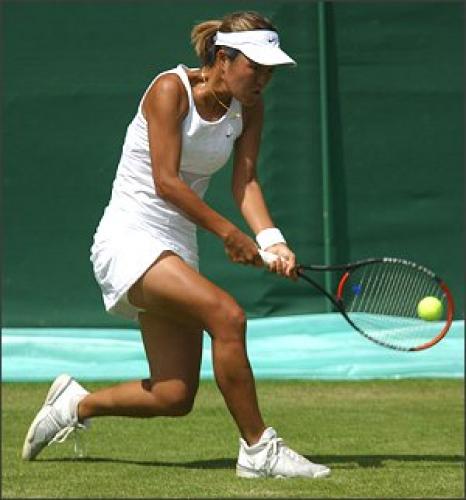 ТЕННИС
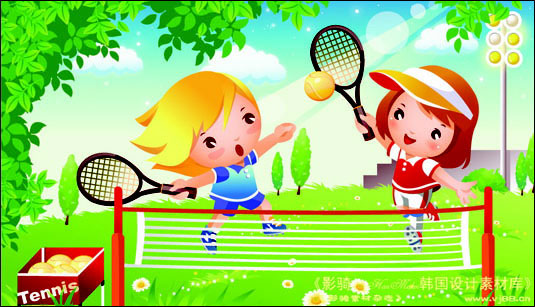 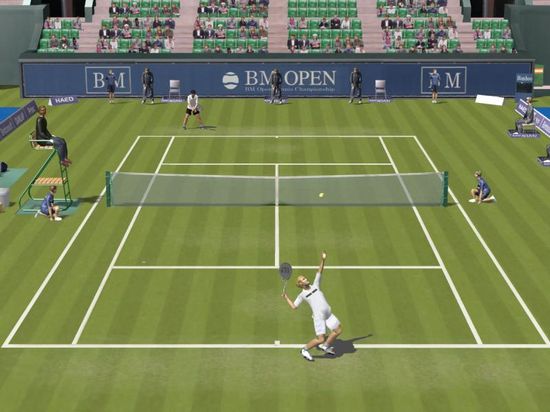